Food Technology
Year 9 

Name:
				Pathway:
Class:
Recipe Book
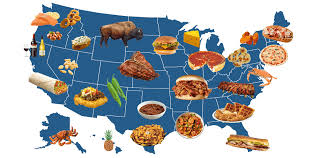 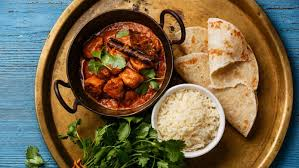 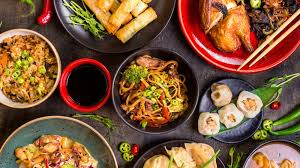 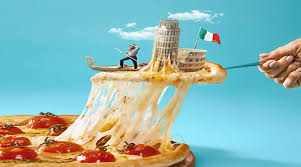 1
Recipe Index
Pre-practical check list
Place bags in locker areas.

Place planner, recipe booklet and pencil case on chair under desk.

Take jumper off and put apron on.

Tie hair back.

Roll up sleeves and wash hands

Place ingredients on plastic trays on your work area.

Collect equipment.

Put ALL carrier bags away and stools under the table.
Food Room Rules
Do not run in the food room.

Always carry knives safely with the blade pointed downwards.

Any cuts must be covered with a blue plaster.
2
Cheese and tomato tart
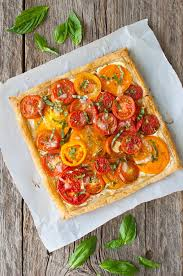 3
Quiche
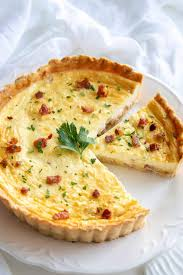 4
Tear ‘n’ share bread
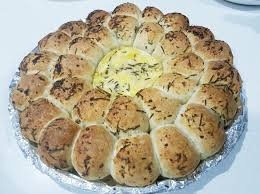 5
Lemon drizzle muffins
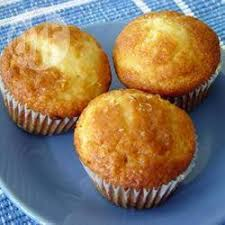 6
Risotto
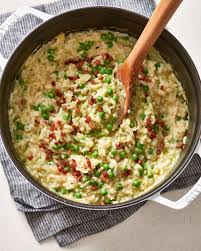 7
Roasted vegetable pasta bake
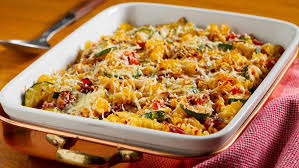 8
Chilli con carne
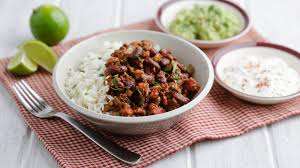 9
Hot Cross Buns
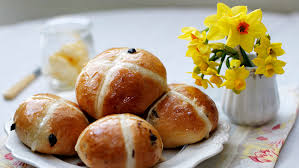 10
Fruity crumble squares
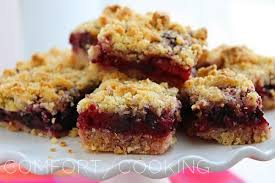 11
Sausage Rolls
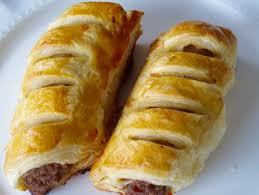 12